Graphisches Ableiten vonPolynomfunktionen
Was passiert beim Ableiten einer Polynomfunktion?
Der Grad der Polynomfunktion wird um 1 verringert!
Polynomfunktion 4. Grades
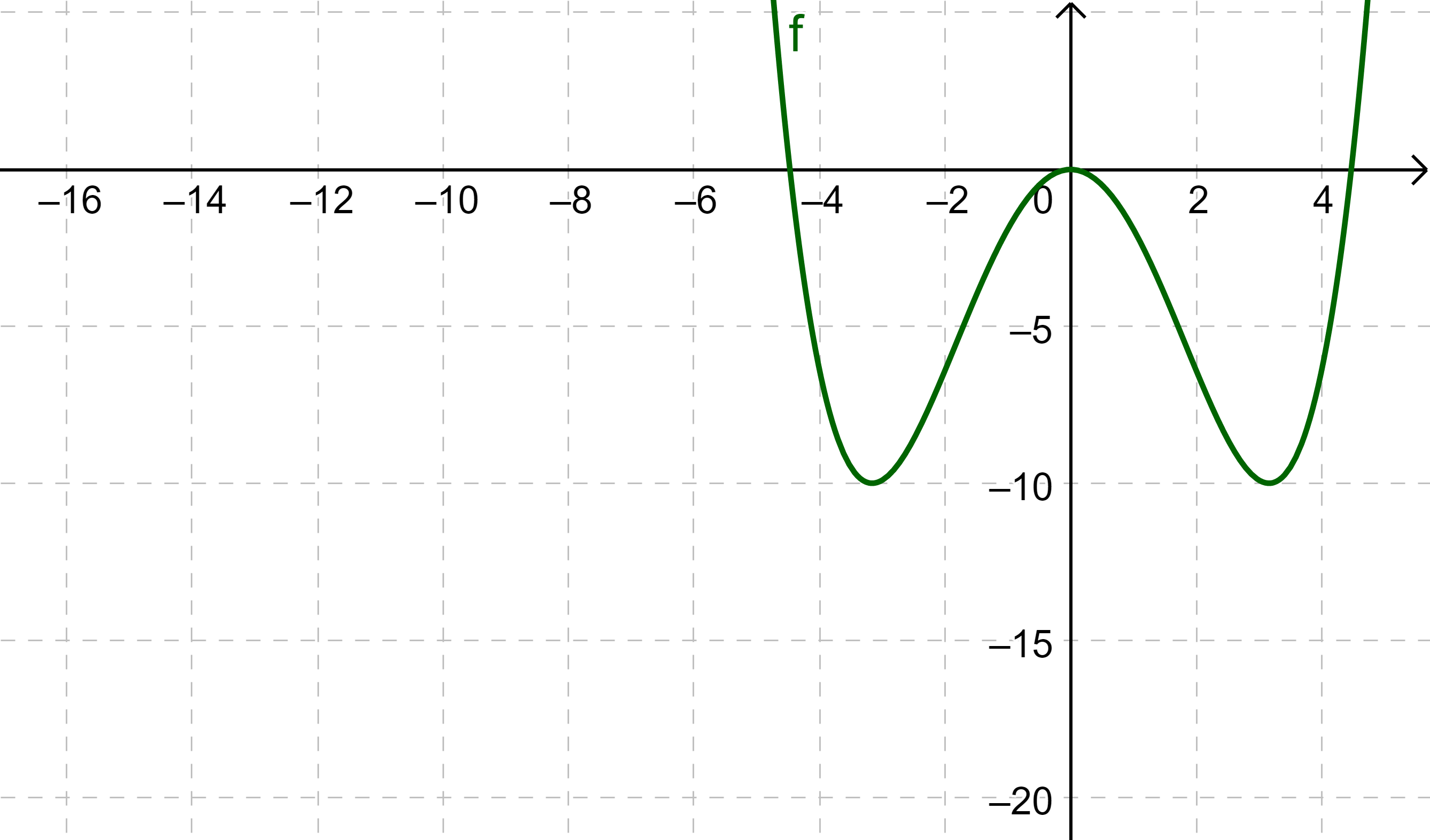 Typische Merkmale:3 Extrempunkte & 2 Wendepunkte
Darstellung kann variieren (z.B. ohne Wendepunkt -> nur 1 Extrempunkt)
Polynomfunktion 3. Grades
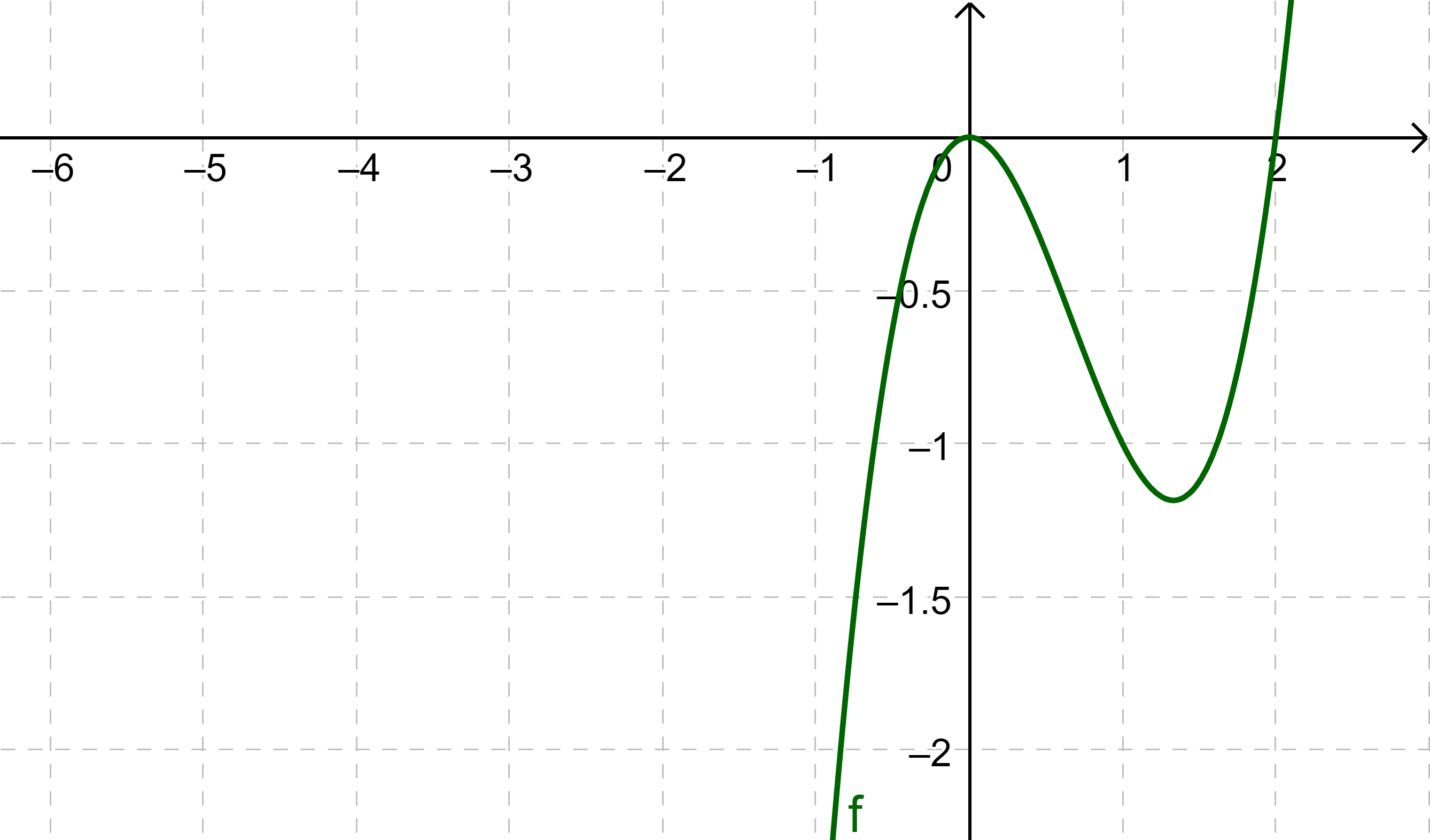 Typische Merkmale:2 Extrempunkte & 1 Wendepunkt
Darstellung kann variieren (z.B. ohne Wendepunkt -> nur 1 Extrempunkt)
Polynomfunktion 2. Grades
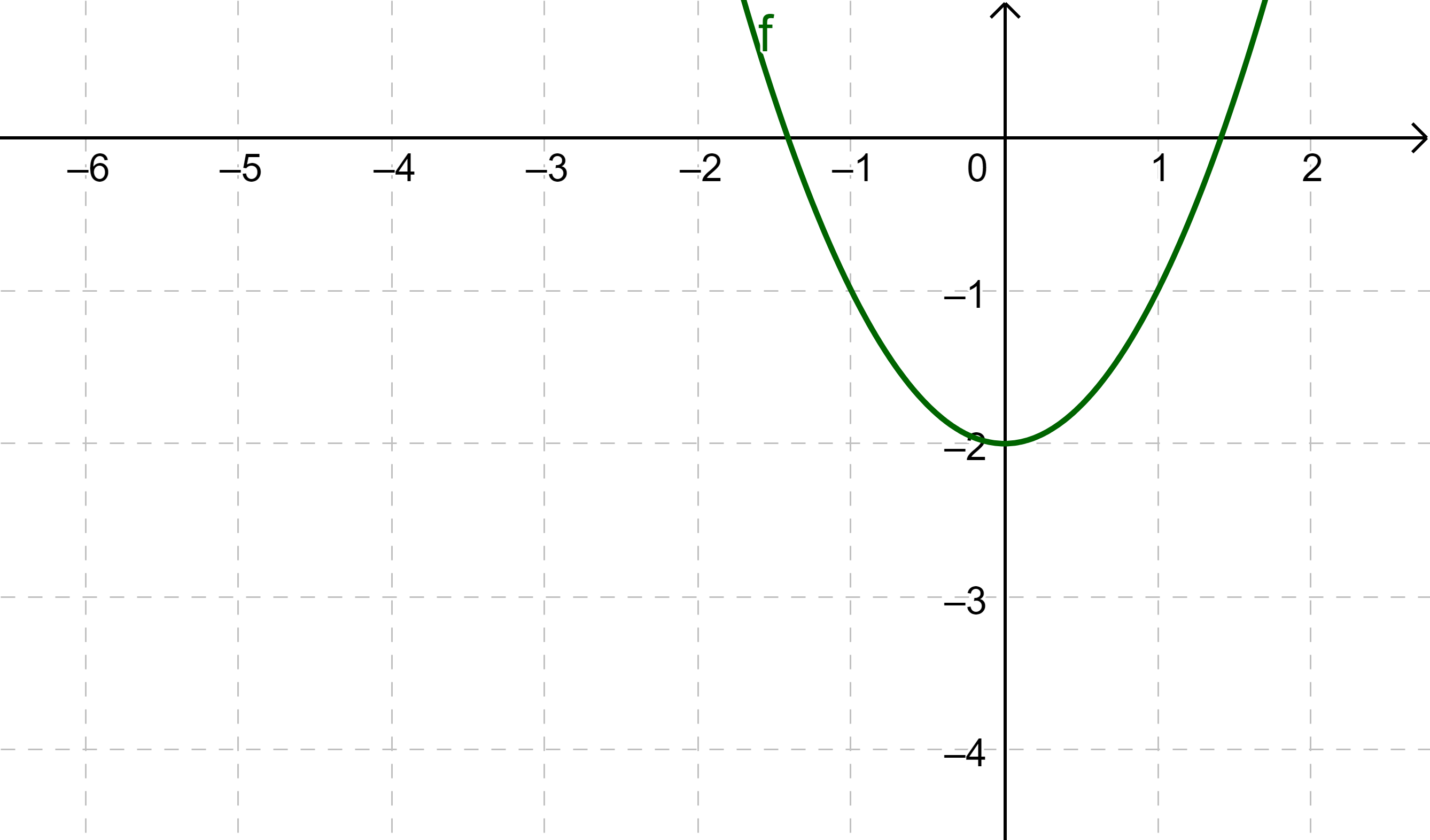 Typische Merkmale:1 Extrempunkt & Kein Wendepunkt
Graph: Parabel
Polynomfunktion 1. Grades
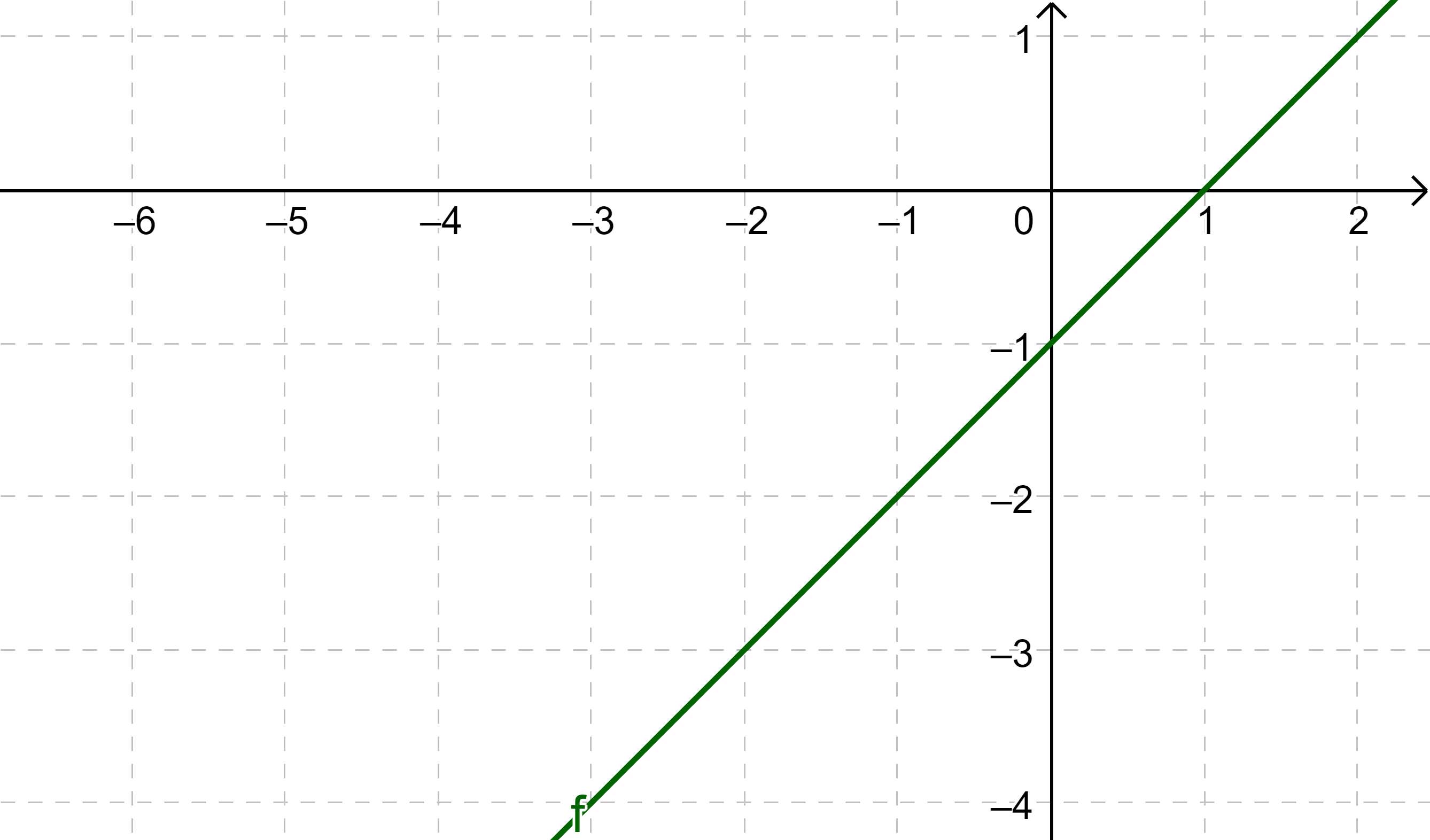 Typische Merkmale:Kein Extrempunkt & Kein Wendepunkt
Graph: Gerade
Polynomfunktion 0. Grades
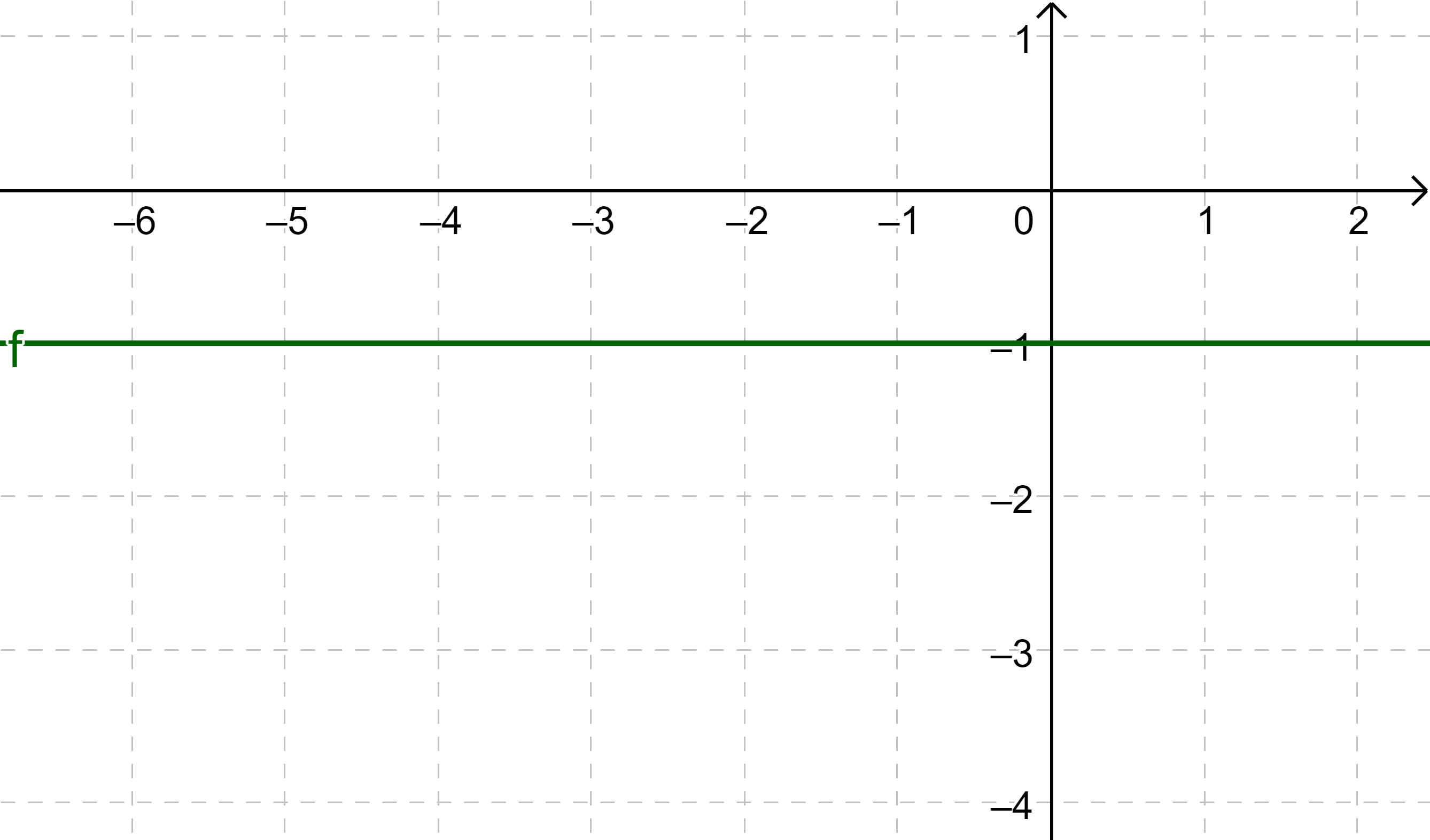 Konstante Funktion
Graphisches Ableiten
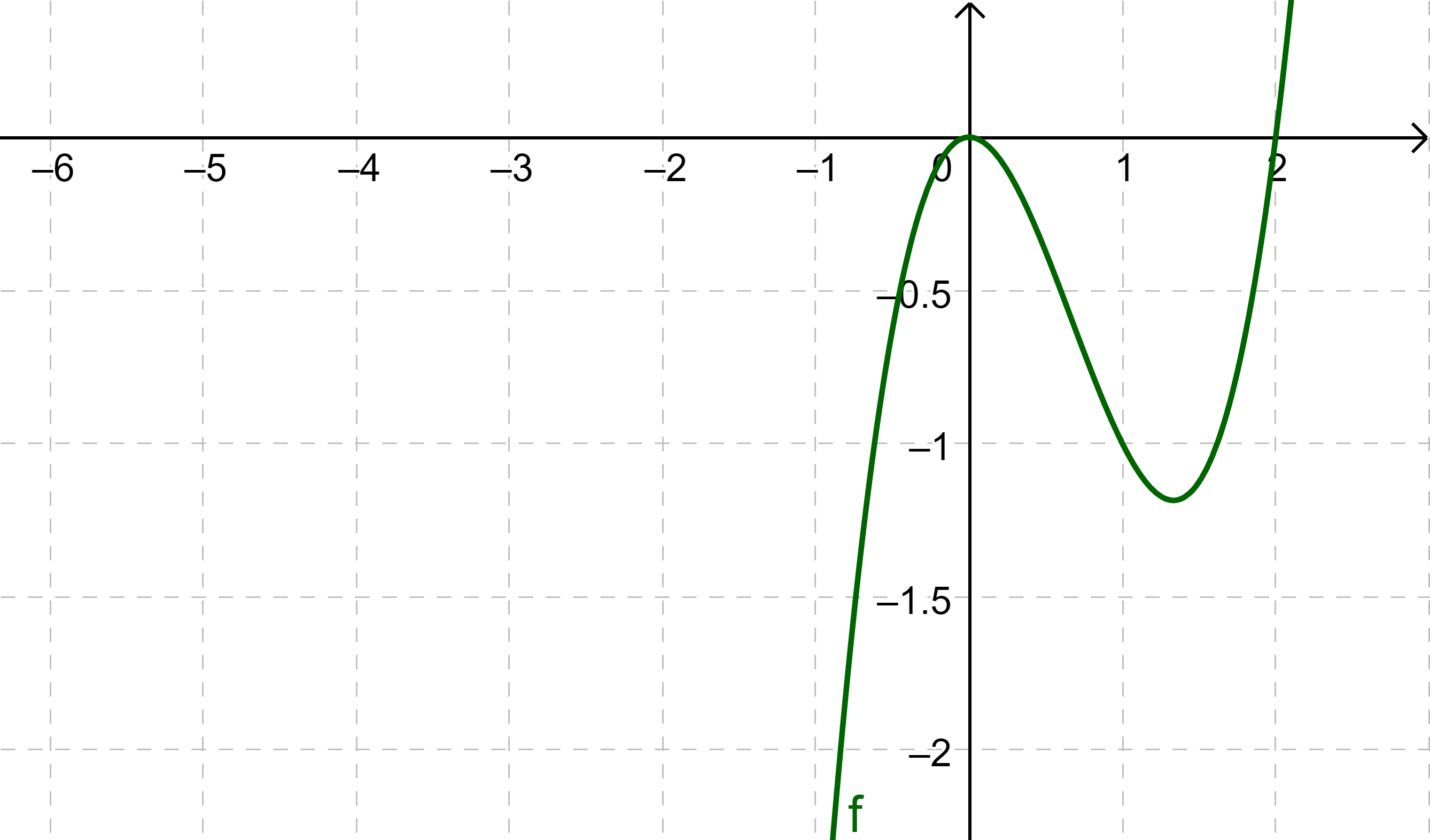 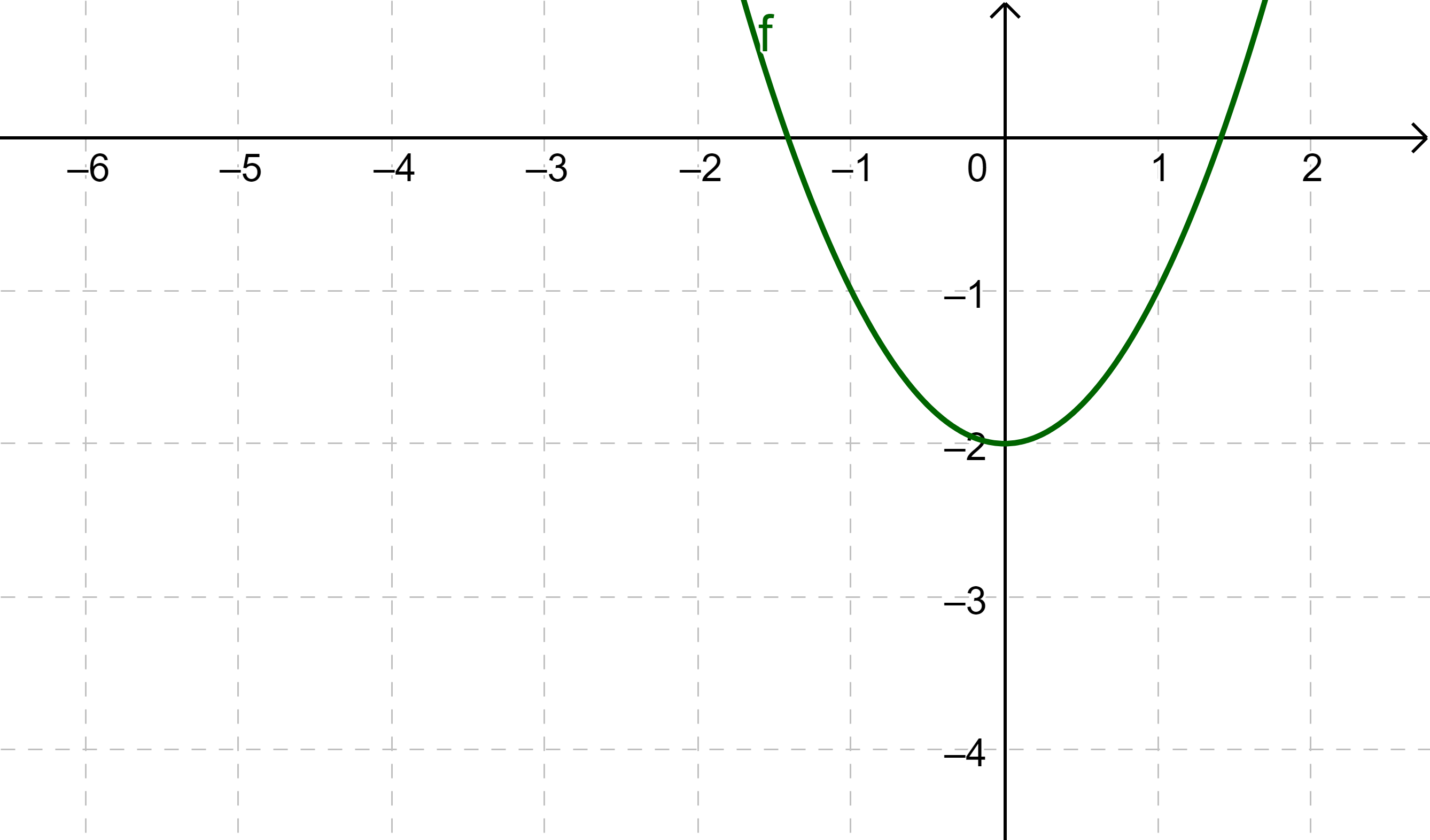 Grad 2
Grad 3
Vorgehensweise (N-E-W Regel)
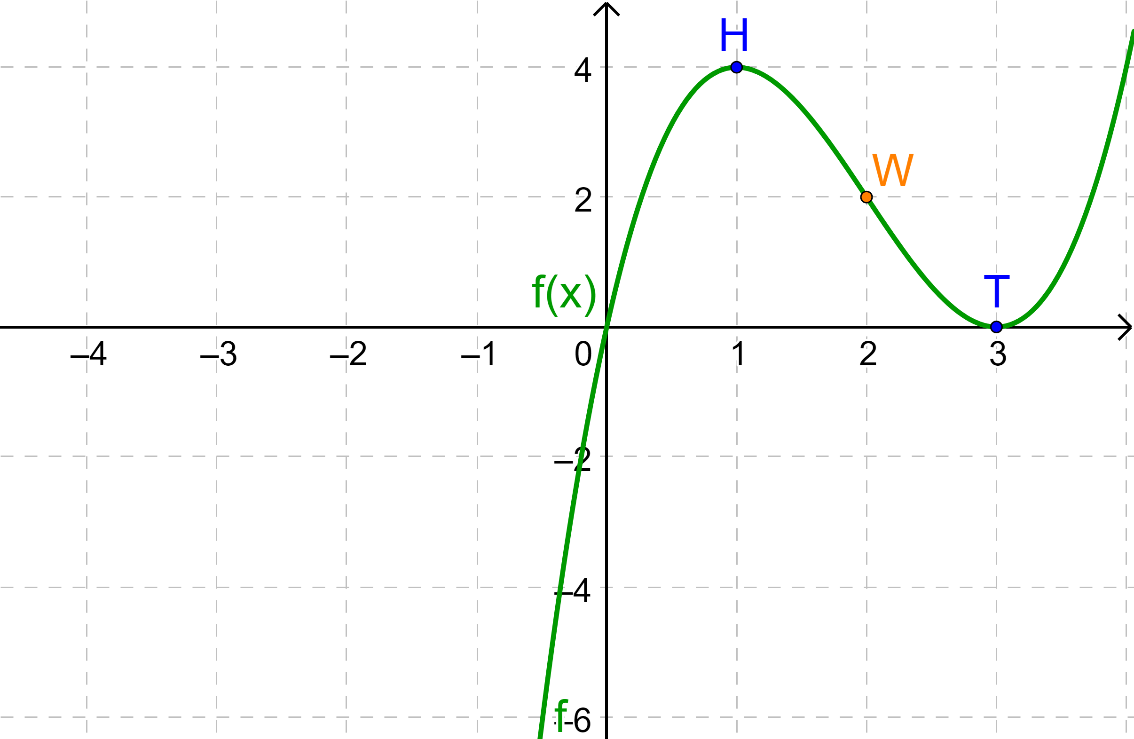 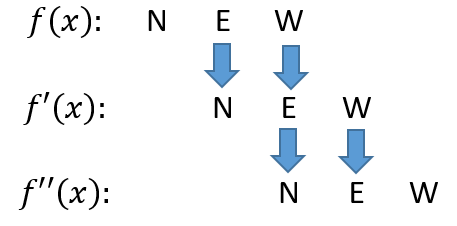 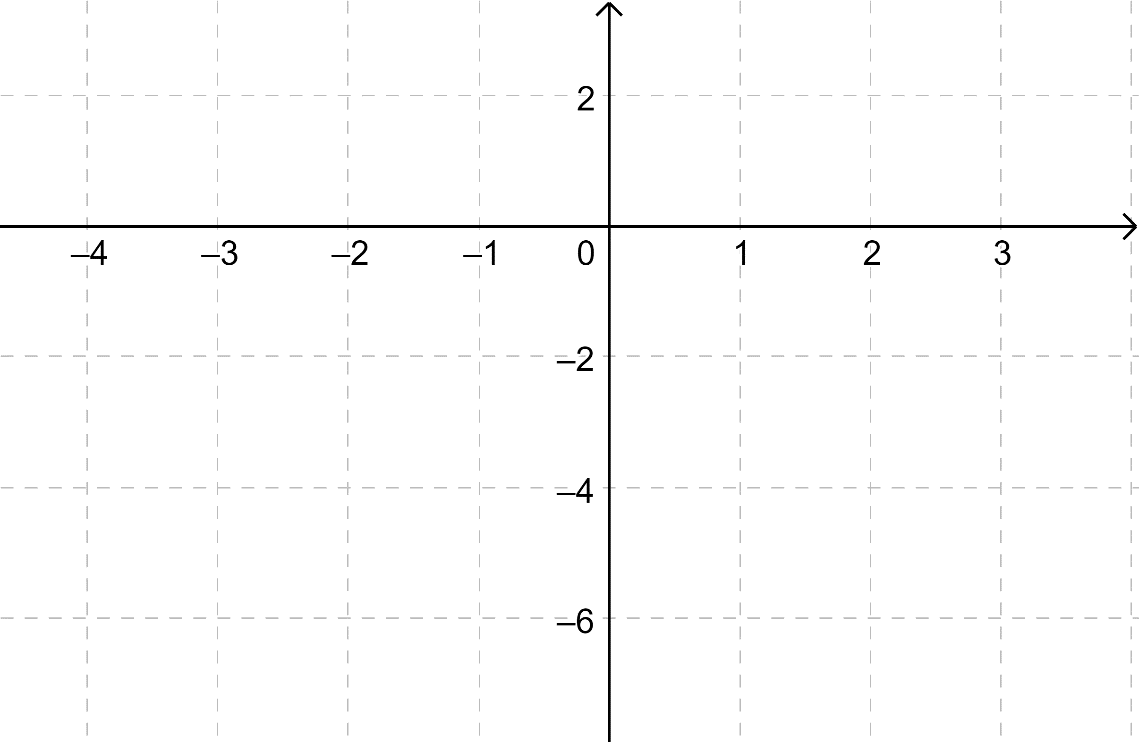 Schritt 2
In welchen Phasen steigt/fällt der ursprüngliche Funktionsgraph?

Markiere mit + oder -
Schritt 3
Wendepunkte werden zu Extrempunkte

Entscheide, ob es sich um einen Hoch- oder Tiefpunkt handelt.
Schritt 1
An Extremstellen orientieren -> Diese werden zu Nullstellen 

Phasen markieren
Es geht nicht darum, den Ableitungsgraph perfekt zu zeichnen, sondern nach diesen Vorgaben zu skizzieren.
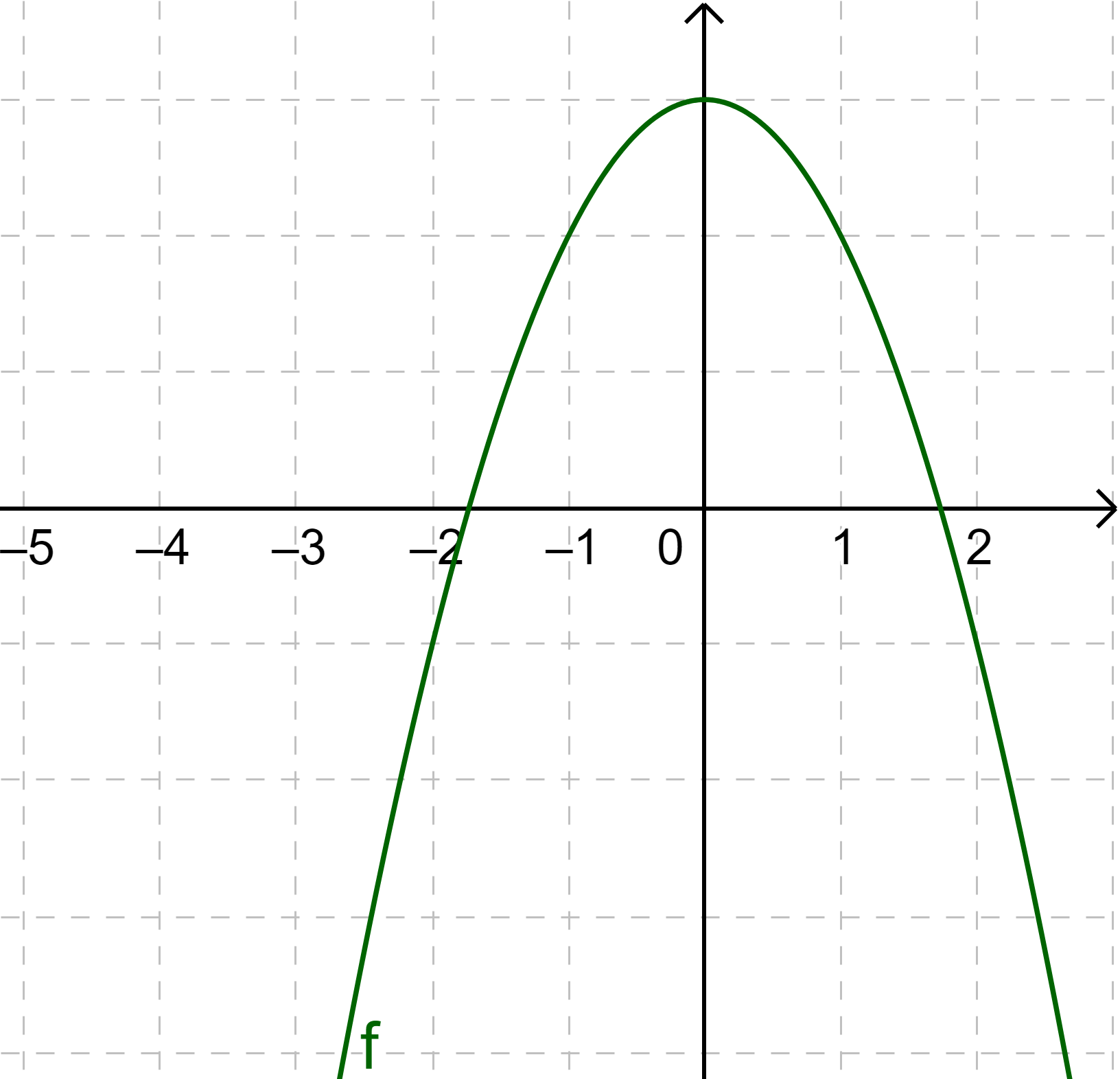 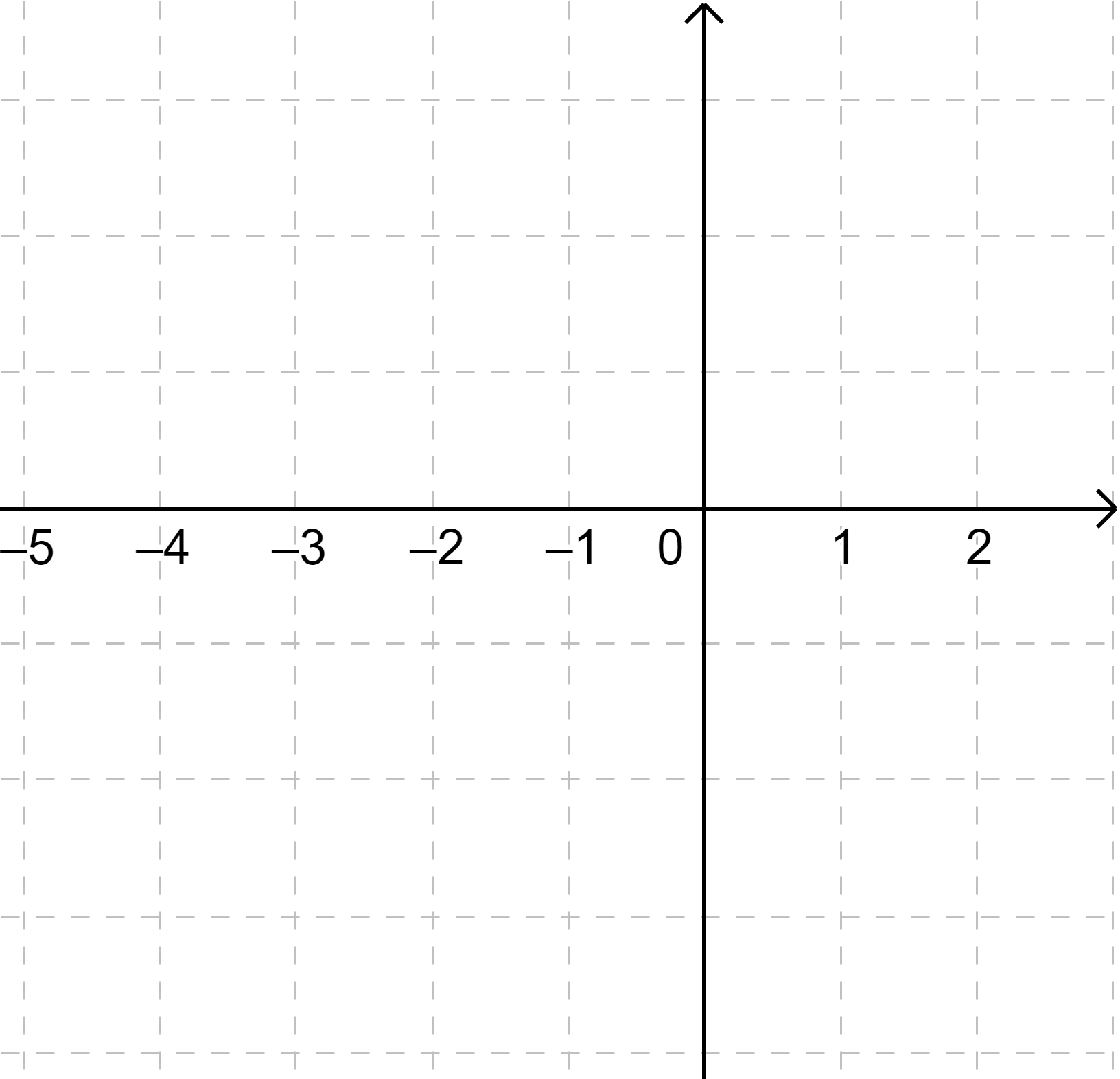 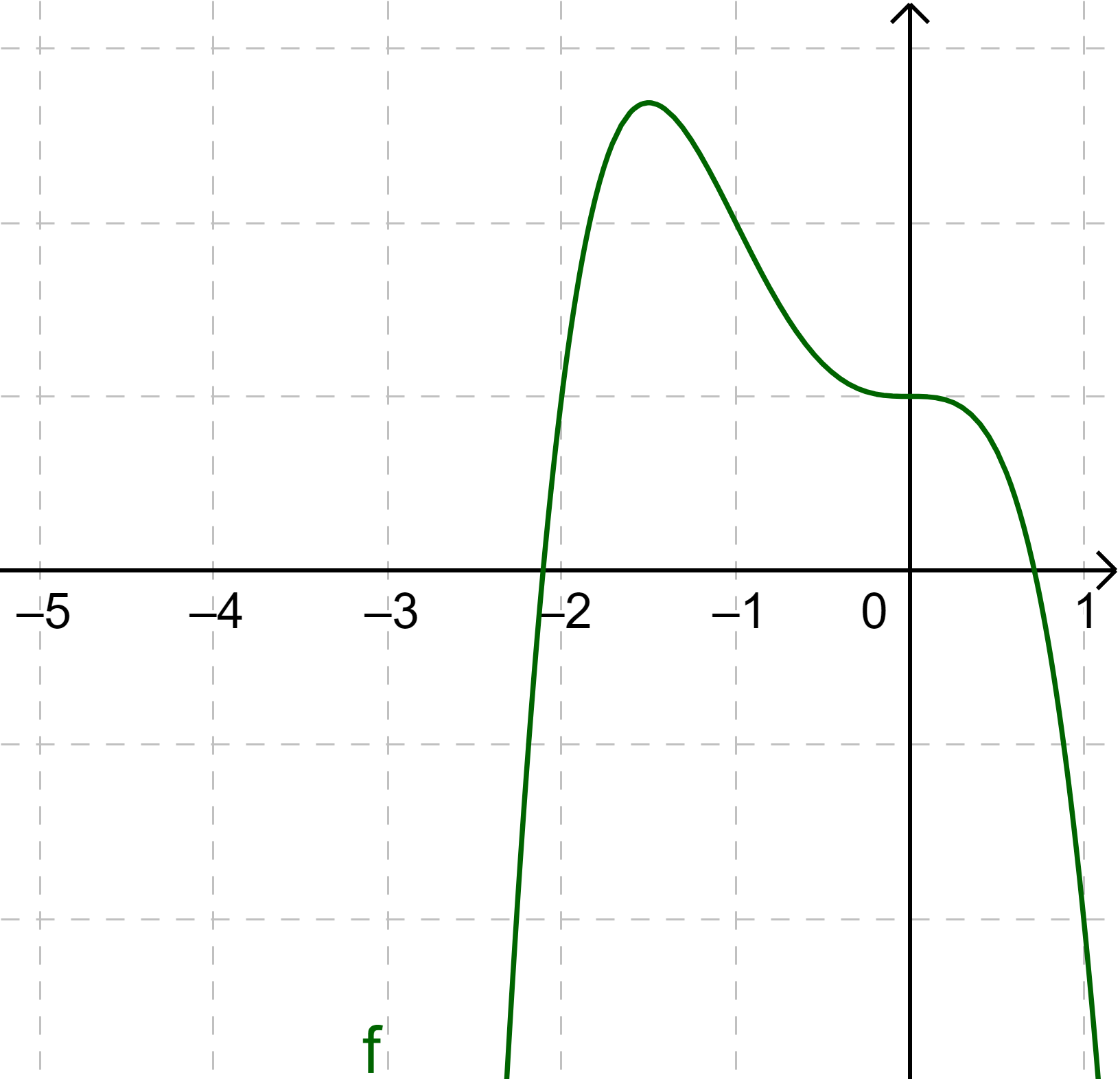 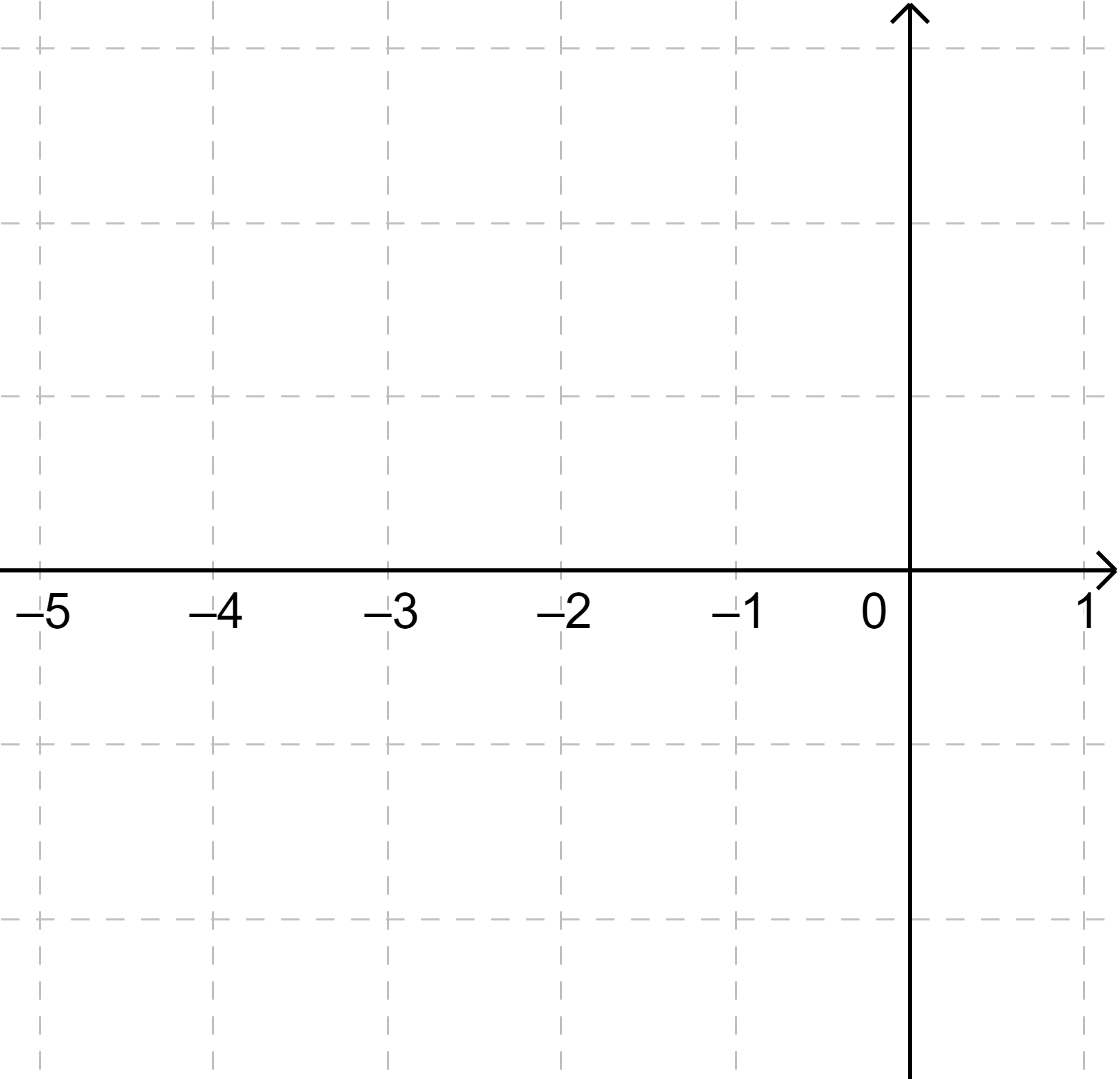 Graphisches Ableiten einer Linearen Funktion
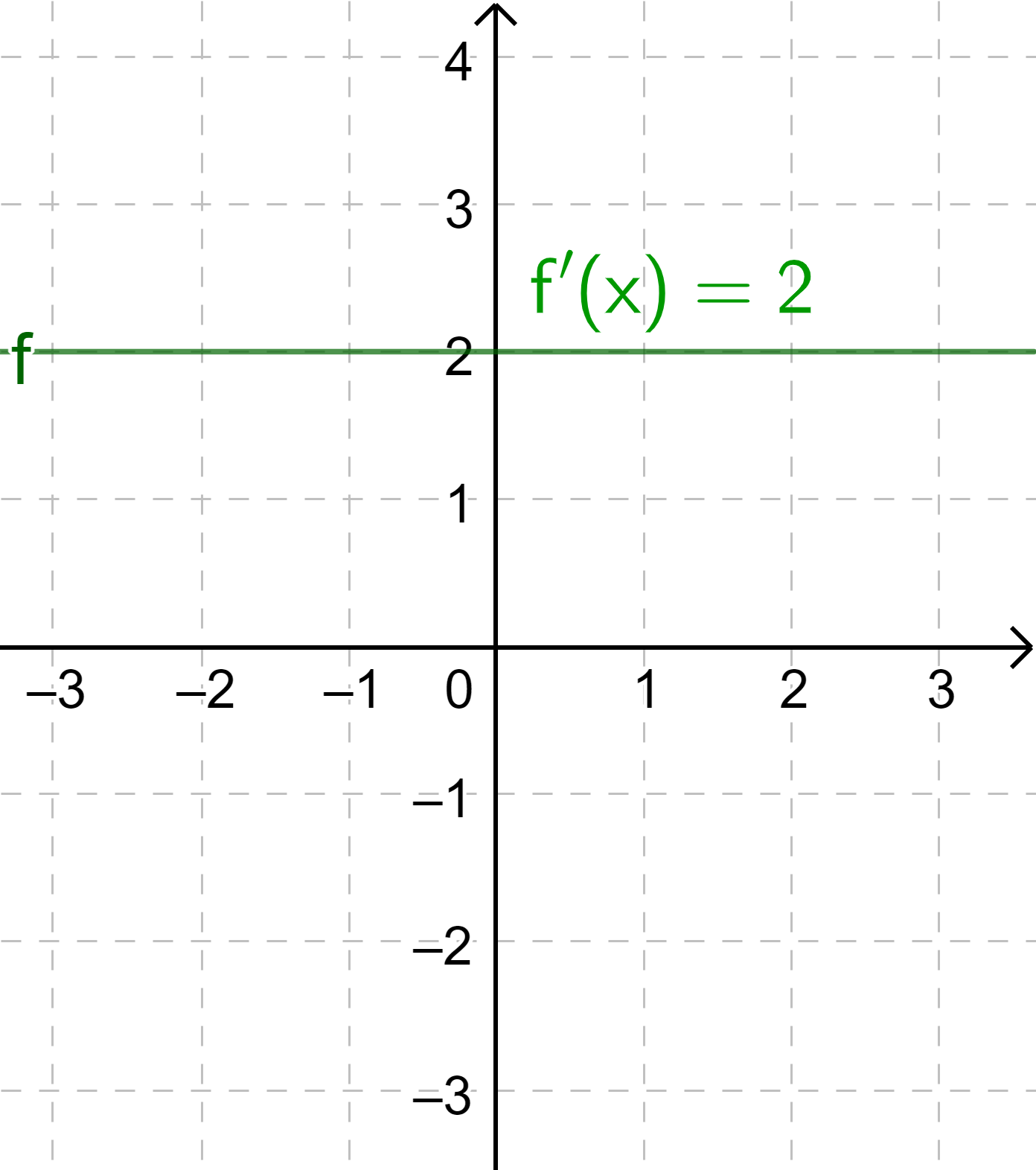 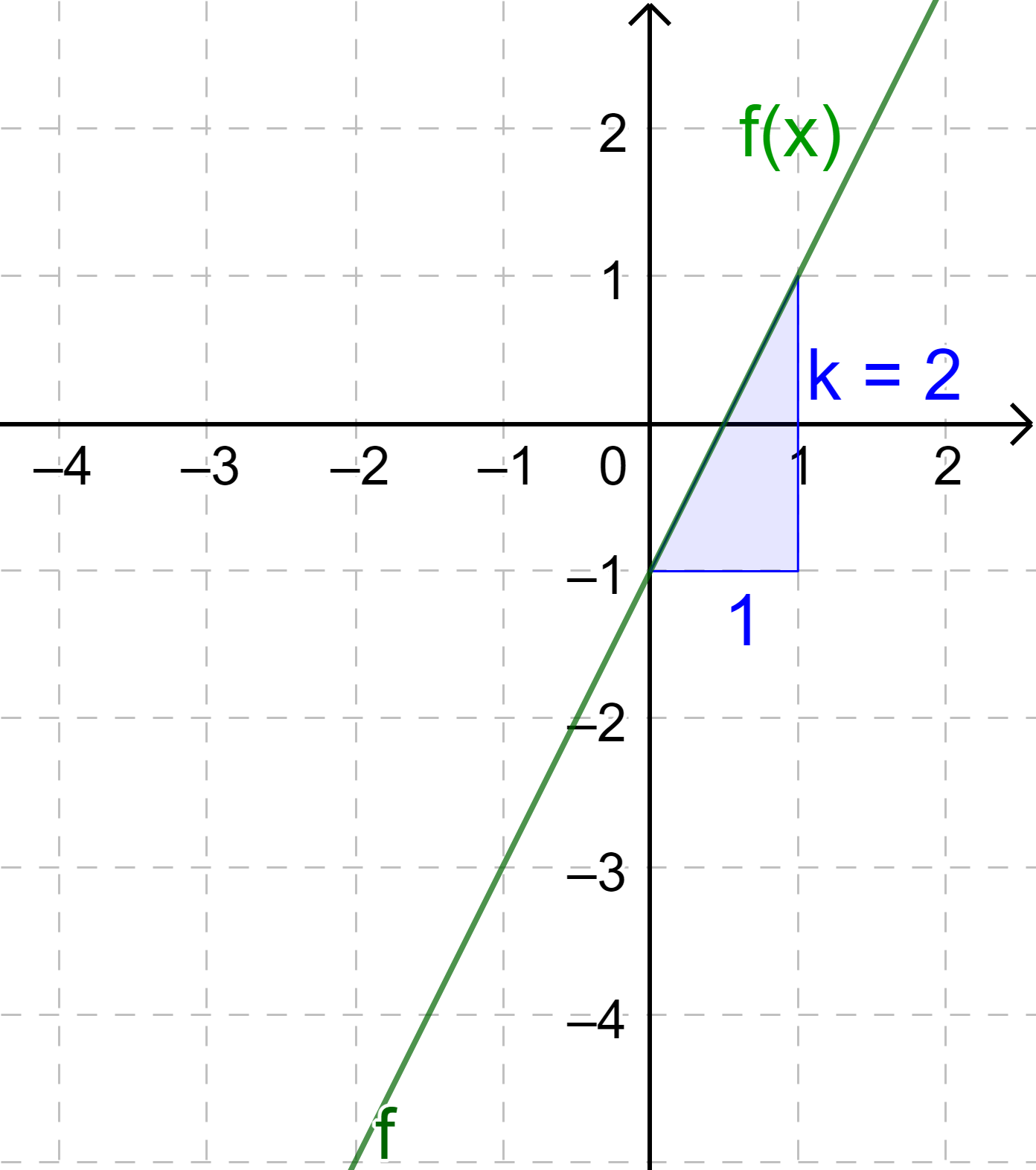 Bestimme bei der ursprünglichen Funktion die Steigung und zeichne damit die Ableitungsfunktion.
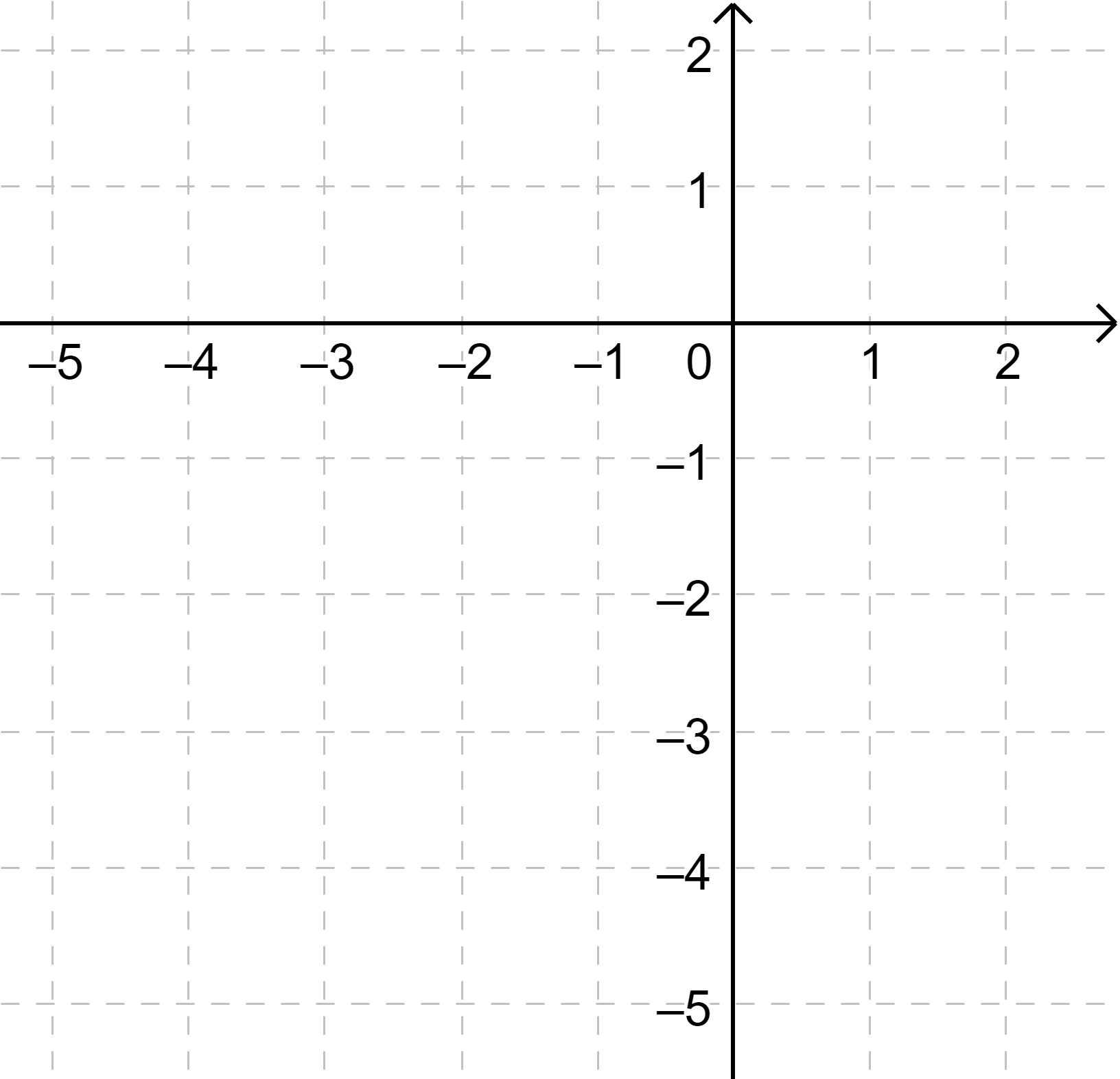 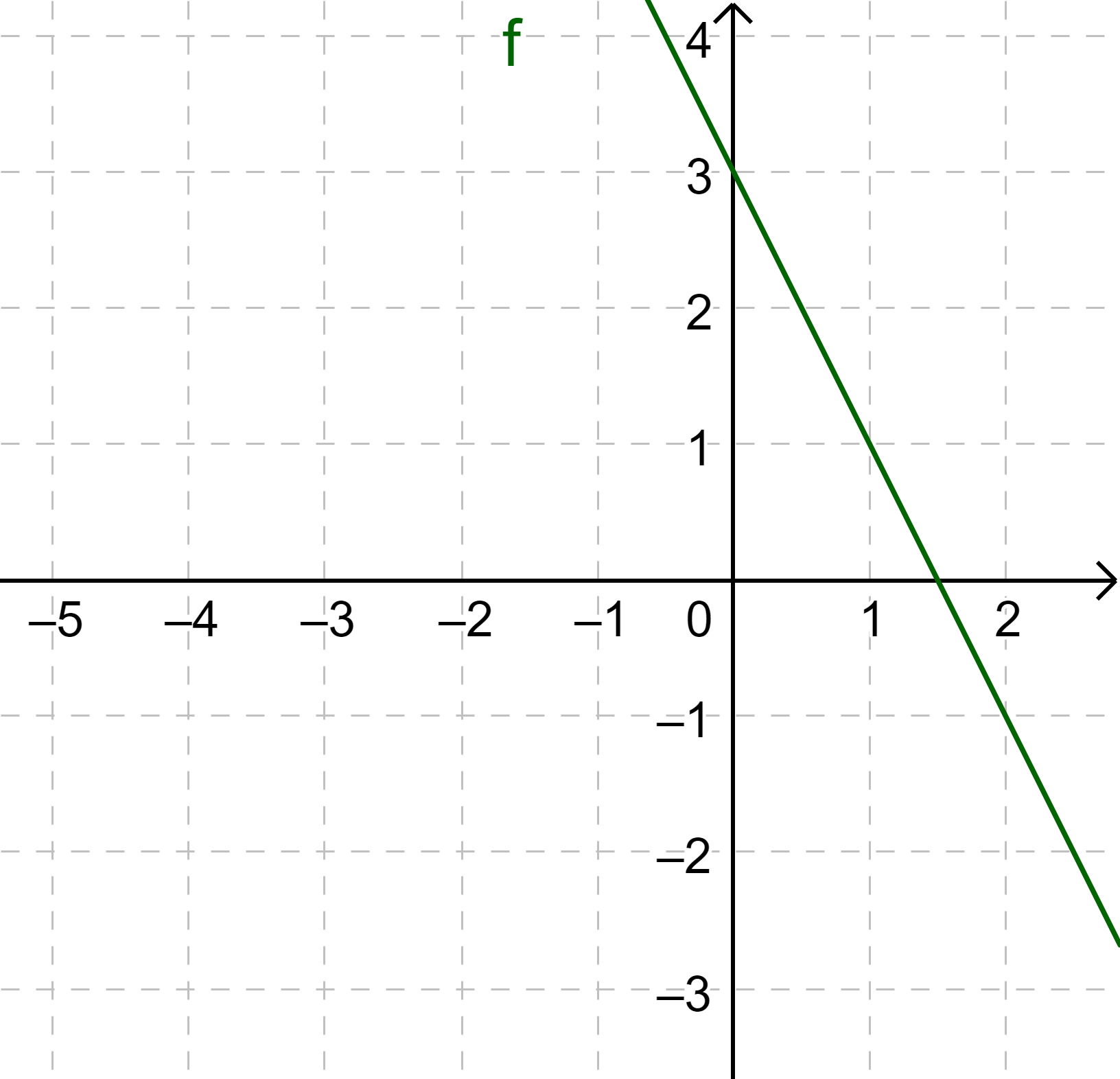